Justine ACCUEIL
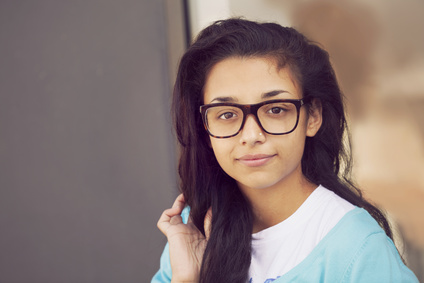 Hôtesse d’accueil – x années d’expériences. Bilingue FR-EN
A propos de moi
Avec plus de ... années d'expériences, je propose mes services en tant qu'hôtesse d'accueil dans différents domaines. J'ai travaillé pour de nombreuses entreprises aux activités variées : tourisme, restauration, lieux de culture. Toujours enthousiaste et à l'écoute des clients, je sais m'adapter à toutes les situations.
Contact
+336 01 02 03 04
votre.nom.prenom@gnail.com
Marseille, France
linkedin.com/votre-profil
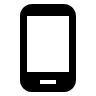 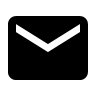 Expériences Professionnelles
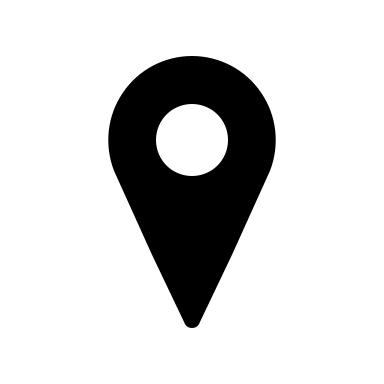 "Date 1" à Aujourd'hui : Hôtesse d'accueil dans la restauration - Hôtel Restaurant "Nom du restaurant" - "Ville + code postal »
Prise en charge des réservations clients (par téléphone et sur place)
Préparation des événements organisés dans l'établissement : organisation des menus, mise en place des salles, etc.
Création des plannings de l'équipe pour une bonne organisation.
Installation des clients.

"Date 2" à "Date 3" : Hôtesse d'accueil dans un lieu culturel - Théâtre "Nom du Théâtre" - "Ville + code postal »
Enregistrement des réservations sur le logiciel interne de l'établissement.
Accueil physique et téléphonique : réponses aux demandes de renseignements, prise en charge des réservations, etc.
Gestion des plannings et organisation des événements (prise de contact avec les artistes, concertation avec la mairie, etc.)
Installation du public dans les salles de spectacle.

"Date 4" à "Date 5" : Hôtesse d'accueil dans un hôtel - Hôtel "Nom de l'hôtel" - "Ville + code postal »
Gestion des réservations (au téléphone et sur place)
Accueil des clients.
Organisation des séminaires d'entreprises au sein de l'établissements ou d'autres événements (rencontre sportive, soirées festives, etc.)
Création des plannings pour le personnel hôtelier.
Travail de jour et de nuit (par périodes, avec un planning tournant)
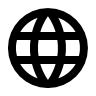 Langues
Anglais : Niveau A1 Avancé
Allemand : Niveau B2
Français : Langue maternelle
Compétences
Outils bureautiques : Word, Excel, Powerpoint
Accueil du public
Diplôme de premier secours
Qualités
Ponctuelle
Bon sens relationnel
Dynamique
Rigoureuse
Gestion du stress
Centres d’intérêt
Formation
"Date 1" à "Date 2" - Bac pro Accueil et relation clients et usagers (ARCU) - "Nom de l'établissement" - "Ville + code postal »

"Date 3" à "Date 4" - BTS Animation et gestion touristiques locales (AGTL) - "Nom de l'établissement" - "Ville + code postal"
Randonneur pédestre infatigable 
Cinéphile passionné
Bénévole aux restos du cœur